USDA NCR In-Person Sign Language Interpreting Services Policy
Michelle Sherbondy, Contracting Officer’s RepresentativeMaria Schmit, Office of the General Counsel
Robert Whittington, Office of Human Resources Management
Agenda
Objectives 
USDA Reasonable Accommodations and Personal Assistance Services for Employees and Applicants with Disabilities
Purpose, Scope, Policy, and the Types of In-Person Sign Language Interpreting Services
Questions and Answers
Roles and Responsibilities
Questions and Answers 
Compliance and Quality Assurance, Customer Experience and Inquiries, Forms and Procedures
Questions and Answers
Upcoming Training and Additional Resources
Objectives
This training is provided to ensure that all USDA employees have a basic understanding of the In-Person Sign Language Interpreting Services Policy and by the end of this training, you will gain understanding of:
The In-Person Sign Language Interpreting Services Policy;

The important role of effective communication in this Policy; 

The various roles and responsibilities between USDA employees, the Reasonable Accommodations Coordinators, Supervisors and the TARGET Center; and

The wealth of resources available to USDA employees.
Definitions
National Capital Region (NCR)
Vendor
Sign Language Interpreting Services
On-call Sign Language Interpreter
USDA Requestors
USDA Job Applicants 
USDA Customers 
USDA Visitors
Purpose
Rehabilitation Act of 1973, as amended, 7 CRF Part § 15e.160, and Departmental Regulation (DR) 4300-008, Reasonable Accommodations and Personal Assistance Services for Employees and Applicants with Disabilities:
National Capital Region (NCR);
In-person and virtual sign language interpreting services; and
For USDA Employees, USDA Job Applicants, USDA Customers, and USDA Visitors who are deaf, deafblind, hard of hearing, and/or have hearing loss.
Program is implemented to ensure equal access; and
Guidance for all USDA Mission Areas, Agencies, and Staff Offices.
Scope
This policy applies to:
USDA Employees, USDA Job Applicants, USDA Customers, and/or USDA Visitors:
Deaf, deafblind, hard of hearing and/or have hearing loss; and
Work-related individual use and for USDA programs, events, and activities.

USDA Mission Areas, Agencies, and Staff Offices are responsible for providing:
Reasonable accommodations to USDA Employees and USDA Applicants;
Accessible programs and effective communication to USDA Customers, and USDA visitors; and
Work-related and/or for USDA programs, events, and activities.
Scope, cont.
In-Person Sign Language Interpreting Services are available from Monday to Friday (except federal holidays) between 8:00 AM and 5:00 PM EST.
Requesting and scheduling In-Person Sign Language Services requests are processed through the vendors’ web portals. 
In-Person Sign Language Interpreting Services requests should be submitted at least 24 business hours in advance. At least two weeks in advance is recommended to ensure the availability of services provider. 
On-call sign language interpreters are assigned on an ad hoc basis by the USDA TARGET Center and are available from Monday through Friday (except federal holidays), between 8:00 AM and 5:00 PM EST at USDA Headquarters.
Short-notice services (services that were not requested at least 24 business hours in advance) are subject to on-call sign language interpreters’ availability.
Policy
Compliance: DR 4300-008, Section 501 and 504 of the Rehabilitation Act of 1973, as amended, 7 CRF Part § 15e.160, and the Americans with Disabilities Act Amendments Act of 1990, as amended. 
Contract: Established contracts with multiple Sign Language Interpreting Services vendors. 
Funding: All in-person Sign Language Interpreting Services are centralized at the Department Level, funded through the Departmental Shared Cost Program (DSCP).
NCR Service Requests: In-Person Sign Language Interpreting Services that are facilitated by the USDA TARGET Center for the NCR only.
Policy, cont.
Short-Notice Services Requests: Acceptable and is subject to the interpreter’s availability. 
Access to Service Requests: Submit and review in-person sign language interpreting services through the vendors’ automated web-based request system.
Sign Language Interpreting Services Outside of the NCR: Available through a separate contract vehicle.
USDA Job Applicants, USDA Customers, and USDA Visitors in the NCR: Mission Areas, Agencies, and Staff Offices are responsible for engaging in the Reasonable Accommodations interactive process.
Type of In-Person Sign Language Interpreting Services
Certified American Sign Language (ASL) Interpreter
Certified Deaf Interpreter (CDI)
Pro-Tactile American Sign Language Interpreter
Low Vision Interpreter
Trilingual Interpreter
Transliteration

Oral Transliteration
Cued Speech Transliteration
TypeWell
Communication Access Real-Time Translation (CART)
Video Interpreter
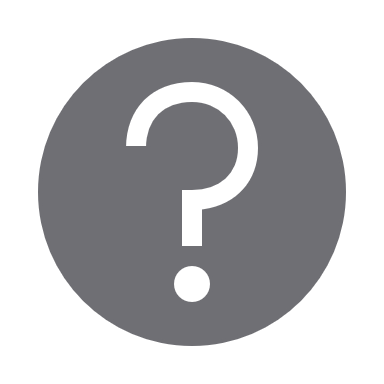 Questions
Roles andResponsibilities
The USDA TARGET Center is responsible for the following:
Facilitating requests;
Coordinating the arrival of sign language interpreters;
Notifying USDA employees in the NCR about the available services and procedures;
Ensuring the vendor(s) maintain quality metrics;
Maintaining on-call sign language interpreters; 
Reviewing feedback and identifying areas of improvement; and
Educating and training USDA employees regarding USDA’s NCR Sign Language Interpreting Services.
Roles and Responsibilities
USDA Supervisors and managers, HR Specialists, program and event coordinators, employees who deal directly with the public, and employees requiring Sign Language Interpreting Services, and/or using the vendors’ Self-Service Web Portals, in the NCR, are responsible for the following:
Notifying USDA Customers, USDA Job Applicants, and USDA Visitors about the available sign language interpreting services and procedures;
Supervisors and managers are responsible for ensuring that their employees are aware of the procedures for obtaining sign language interpreting services;
The In-Person Sign Language Interpreting Services Policy must be reviewed, and training completed that may be required by the USDA TARGET Center on the In-Person Sign Language Interpreting Services Policy and use of the vendors’ Self-Service Web Portals;
Sign Language Interpreting Service are requested using the vendors’ automated web-based request system; 
Sign language interpreters at USDA facilities must be escorted;
Contact the vendor directly as it relates to submitting requests using the vendor’s web portal;
Contact the USDA TARGET Center regarding service request and performance issues; 
Complete the customer experience surveys.
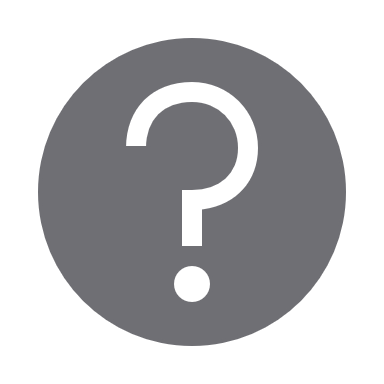 Questions – Part 2
Compliance and Quality Assurance
Vendors’ timeliness, quality of services, and performance measures including:
95% of all requests are accurately confirmed by the vendor;
95% of all are confirmed by the vendor within eight (8) business hours;
95% of all received twenty-four (24) or more business hours in advance shall be fulfilled by the vendor;
95% of requests are performed timely by sign language interpreters;
95% of requests meet the requirements of the deaf, deafblind, or hard of hearing employees; 
95% of requests meet customer preferences and expectations;
95% of requests are delivered in a professional manner; 
Sign language interpreters must be compliant with the National Association of the Deaf (NAD) – Registry of Interpreters for the Deaf (RID) Code of Professional Conduct.
Customer Experience and Inquiries & Forms and Procedures
Why is it so important to complete the surveys after sign language interpreting services are completed?
Customer experience;
Identify opportunity for improvement internally and externally; and
Ensure transparent communication and engagement.
What kind of forms and procedures are available to you?
Procedure ISP-101 Request NCR Sign Language Interpreting Services; and
Procedure ISP-201 Request Nationwide Sign Language Interpreting Services.
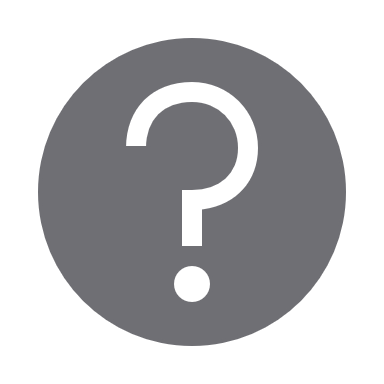 Questions – Part 3
Additional Resources
Upcoming Training:Thursday, February 3, 2022 (Procedures and Web Portals)

TARGET Center Contact Information:targetcenter.dm.usda.gov/experience-targettarget-center@usda.gov
202-720-2600Reasonable Accommodations Coordinators:https://www.targetcenter.dm.usda.gov/content/ralist